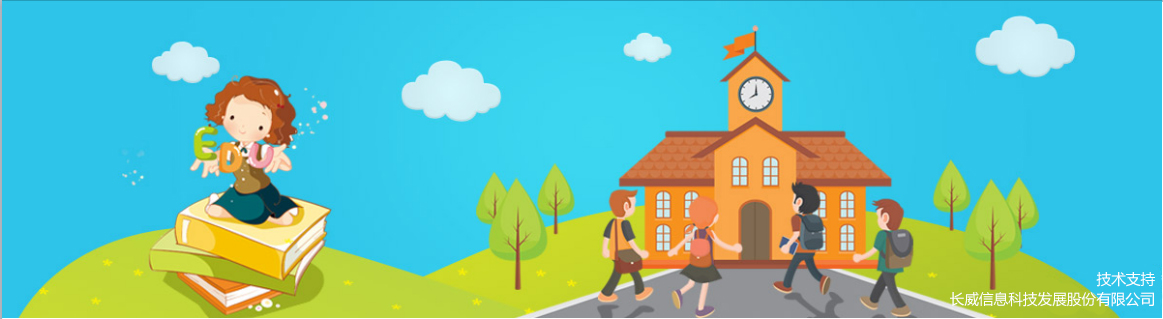 “榕教之窗”系统-初中招生
家长操作指南

福州市教育局      2024年6月
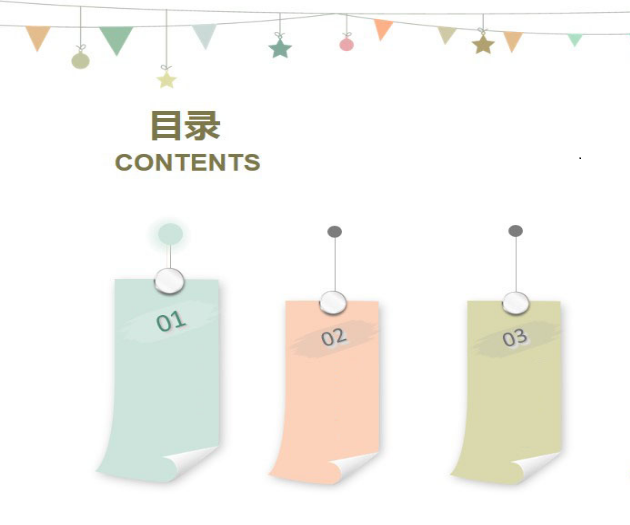 志愿填报方式
常见问题
操作步骤
解答
志愿填报方式
电脑端
一
登录“榕教之窗”(网址：https://rjzc.fzedu.pub) >>榕教招生>>初中招生>>核对学生信息>>点击填报志愿>>选择辖区>>点击进入《福州市初中志愿填报》页面，进行志愿填报。
手机端
二
1.下载进入“e福州”APP>>首页>>教育专区>>教育公共服务平台>>教育专区>>榕教之窗>>榕教招生>>初中招生 >>我要填报志愿，进行志愿填报。
手机端操作步骤
特别提醒：
1.PC端操作可参考手机端操作步骤。
2.手机端登录的e福州手机号码，需与上报学校的监护人手机号码一致，否则登录系统看不到学生信息。
操作步骤
查看志愿录取情况
06
04
填报民办批志愿
选择辖区
填报公办校摇号志愿
填报特色批志愿
07
05
03
02
完善并确认学生信息
进入志愿
填报
01
操作步骤之一：进入志愿填报
3、进入“教育公共服务平台”，在【教育专区】中找到【榕教之窗】，点击进入榕教之窗页面
2、在首页找到【教育专区】，
点击【教育公共服务平台】图标
1、打开并登录e福州app
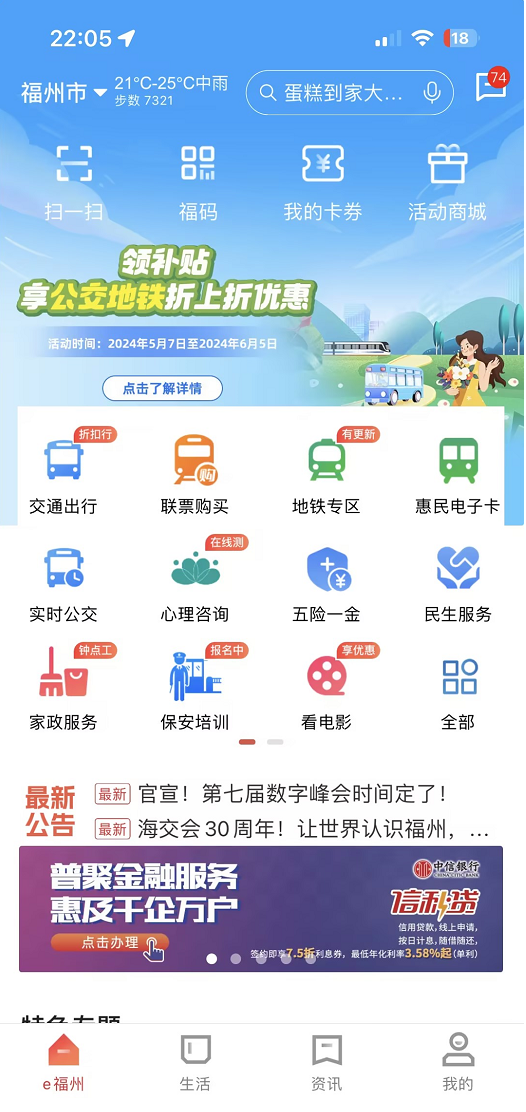 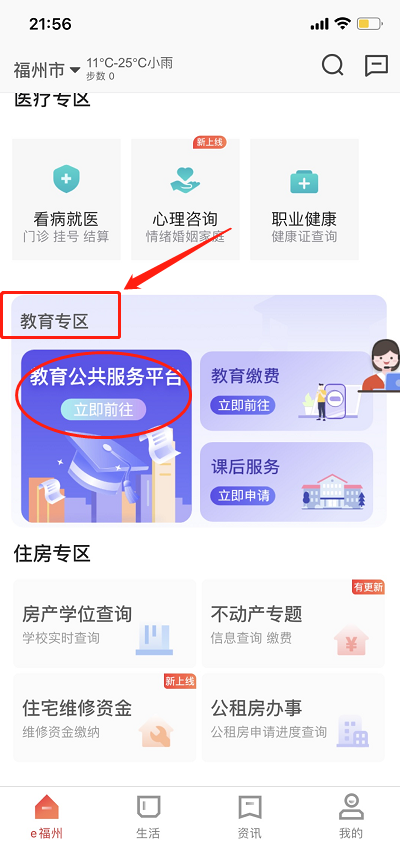 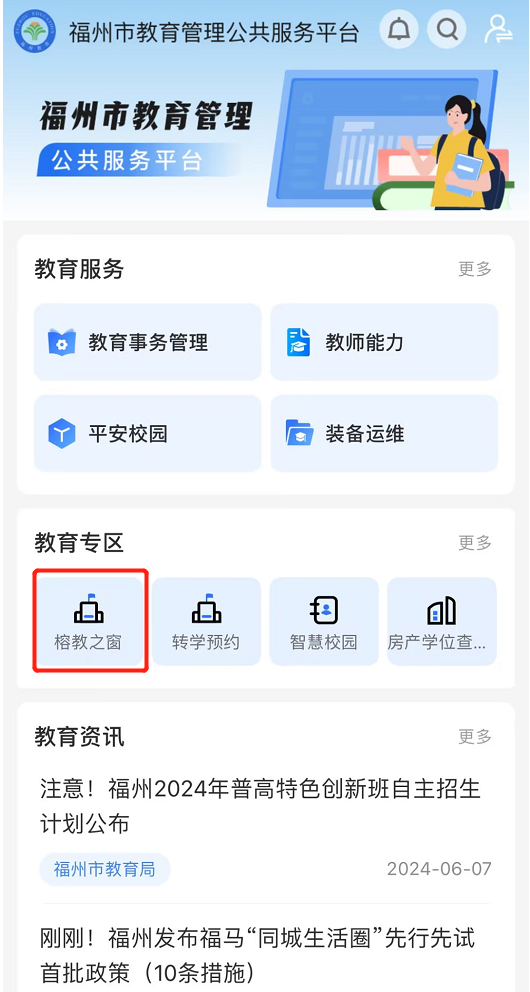 操作步骤之一：进入志愿填报
4、点击【榕教招生】
5、点击【初中招生】
6、点击【我要填报志愿】
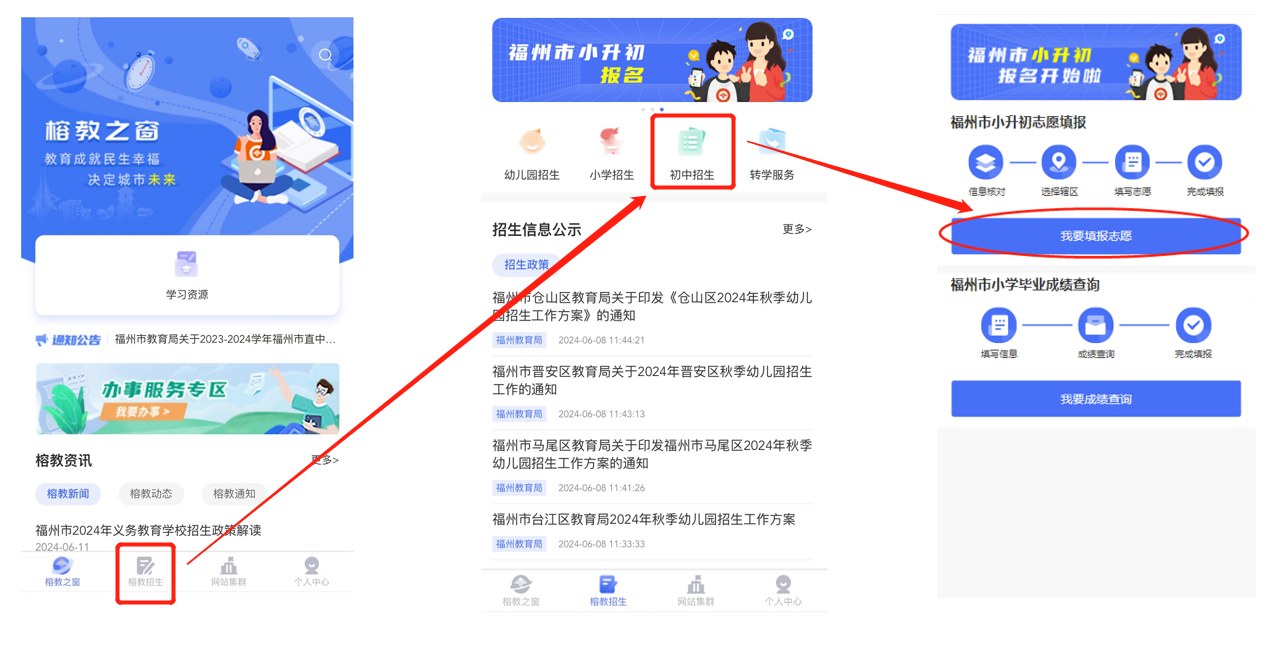 操作步骤之二：完善并确认学生信息
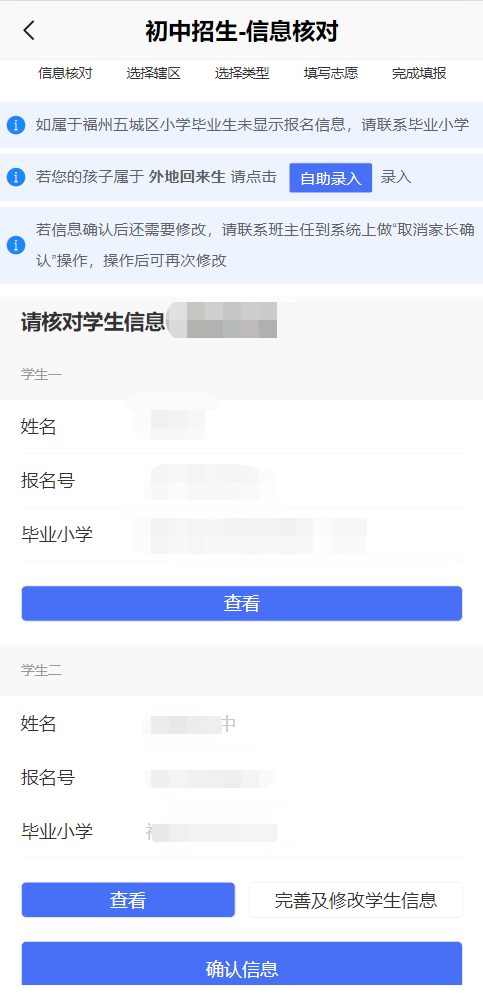 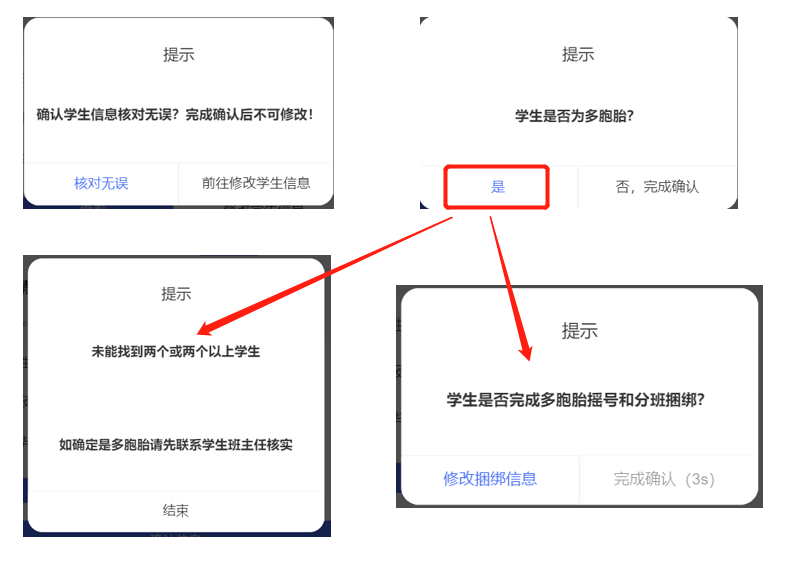 非多胞胎且所有信息确认无误后点击。
重要：确认信息前，需点击【完善及修改学生信息】，完善信息后，根据系统提示信息进行操作！！！
注：若学生为多胞胎需进行摇号和分班捆绑操作，未操作则视为不捆绑摇号和分班！！！
操作步骤之二：完善并确认学生信息（多胞胎捆绑）
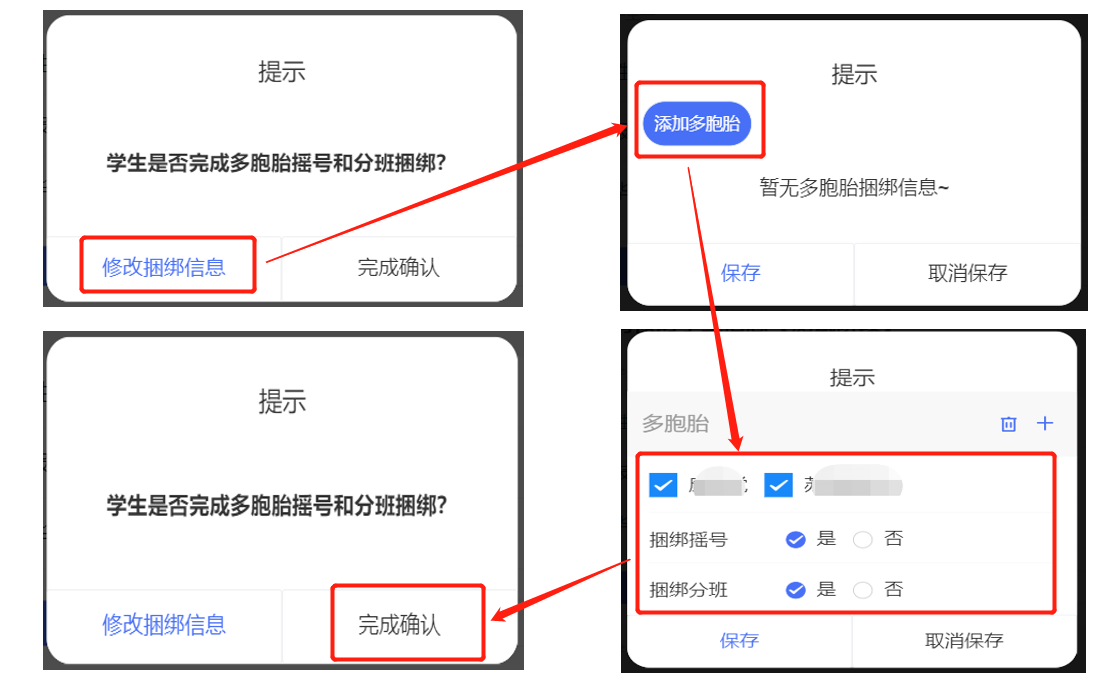 可编辑“多胞胎是否捆绑摇号、是否捆绑分班”。
操作步骤之三：选择辖区
信息确认无误，点击【填报志愿】，然后选择辖区【五城区】。
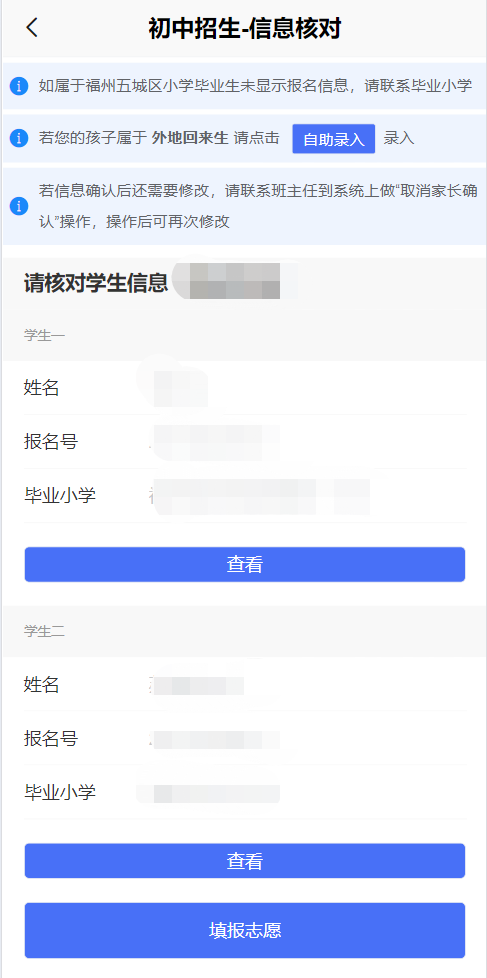 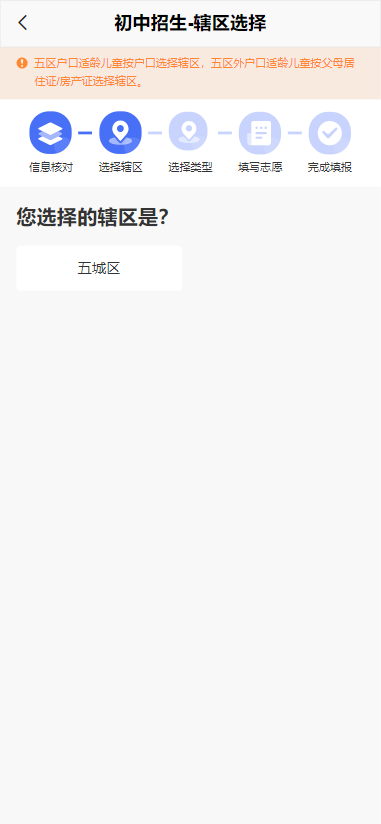 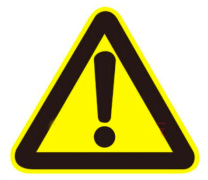 特别提醒：
系统当前只针对五城区进行志愿填报：
鼓楼、台江、仓山、晋安、马尾
注：多胞胎捆绑的志愿填报是合在一起操作，未捆绑需一个个操作！！
操作步骤之四：填报特色批志愿
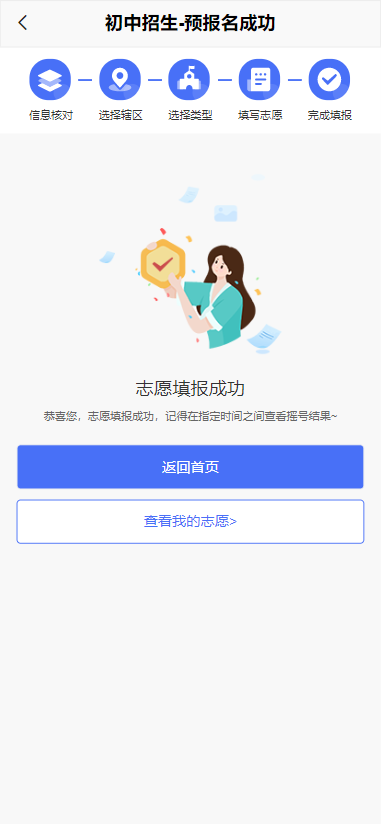 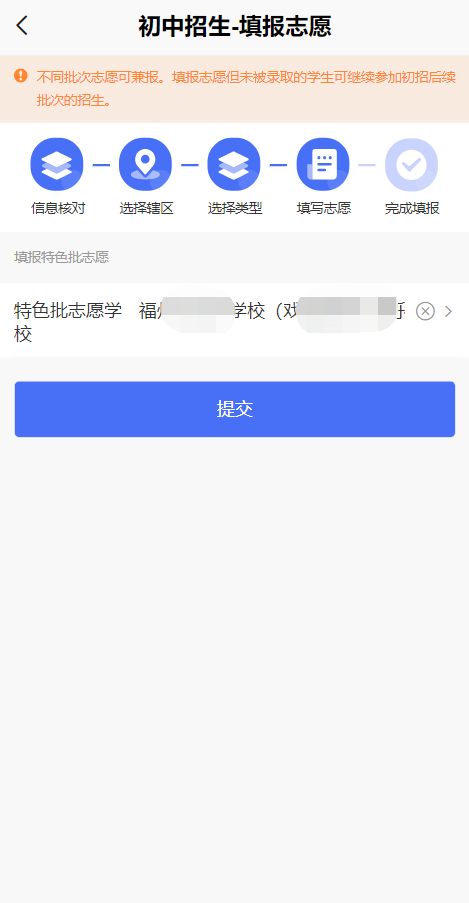 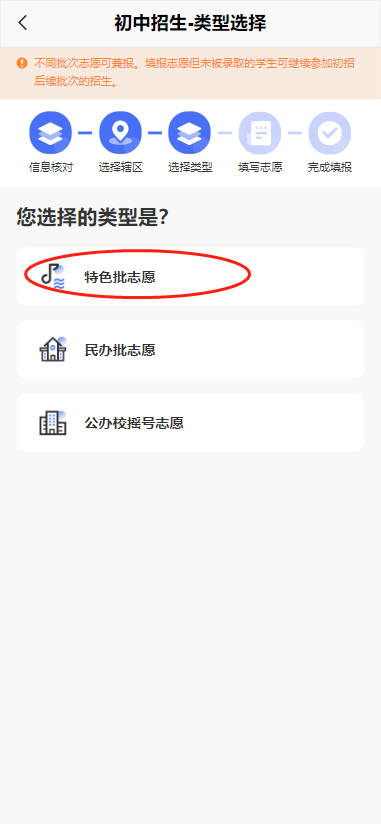 注：只能选择一个！
操作步骤之五：填报民办批志愿
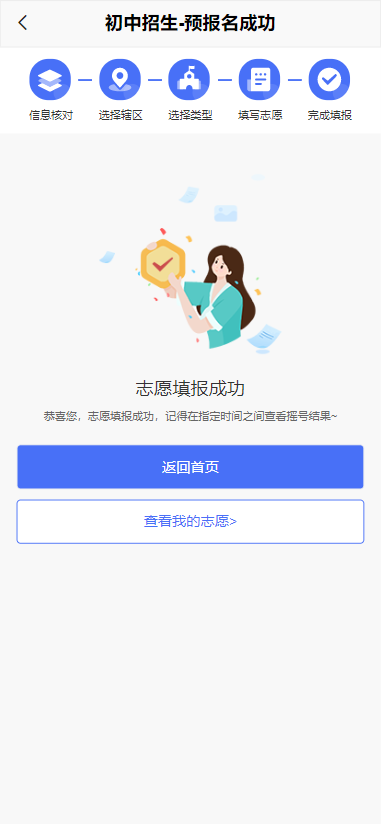 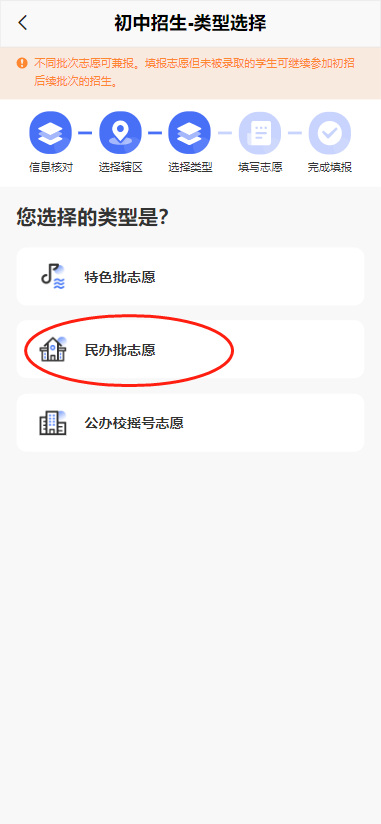 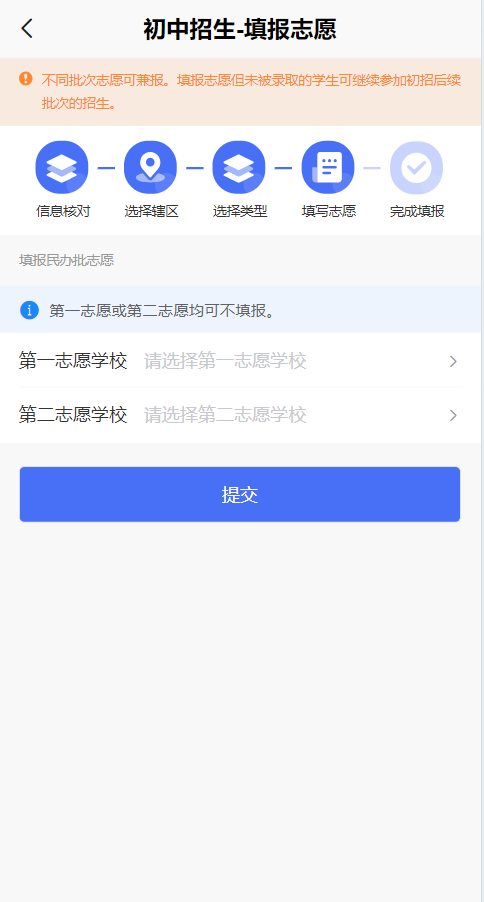 注：第一志愿或第二志愿均可不填报！！
操作步骤之六：填报公办校摇号志愿
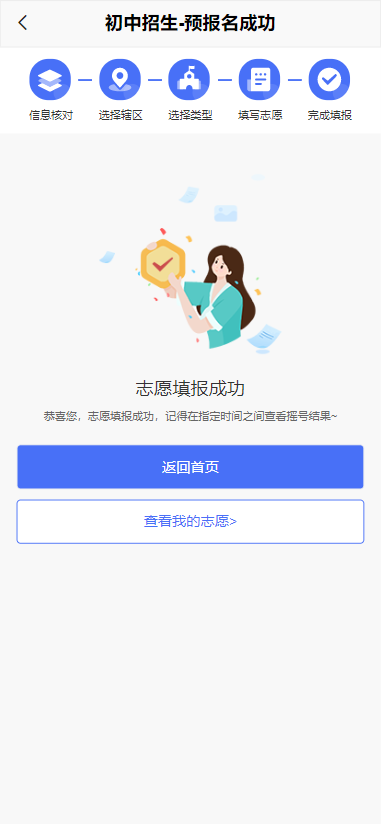 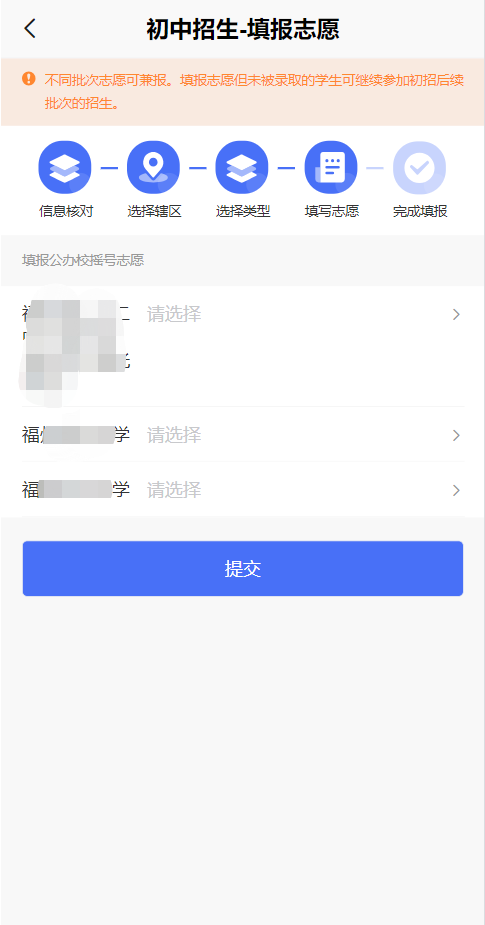 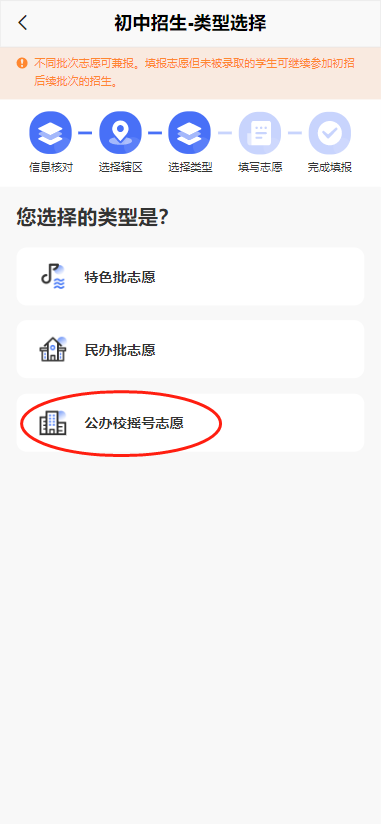 注：多种类型均可以选择，学生如不符合公办校志愿填报的条件，将不展示“公办校摇号志愿”模块。
操作步骤之七：查看志愿录取情况
可通过【个人中心-小升初】查看初中预报名的记录信息；点击对应的学生，可查看当前学生的初中预报名详情。
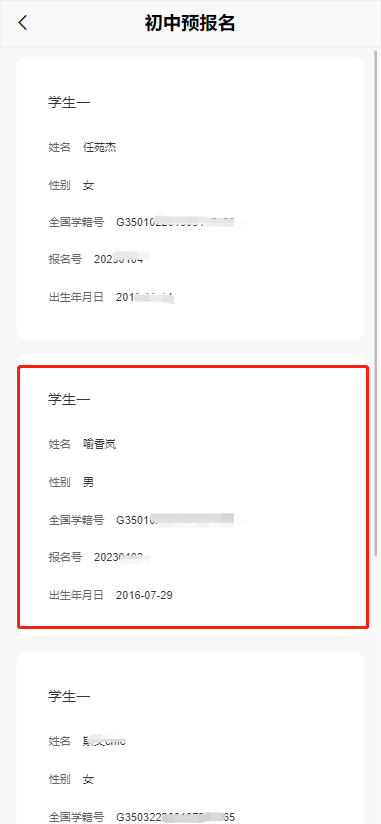 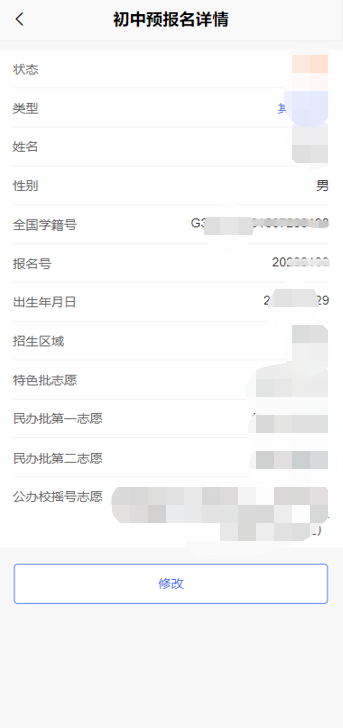 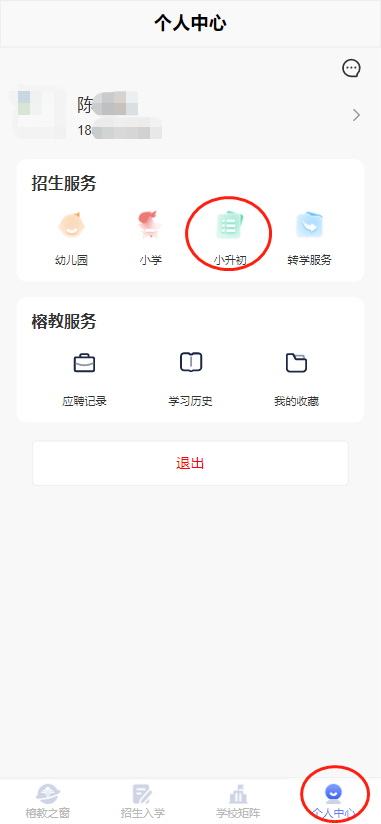 注：在志愿填报时间内，点击【修改】按钮，可修改学生志愿填报信息；修改完志愿信息，再次确认即可提交。
福州市小学毕业成绩查询
3、填写信息，点击【查询】
4、成绩信息
1、选择【榕教招生-初中招生】
2、点击进入“我要成绩查询”
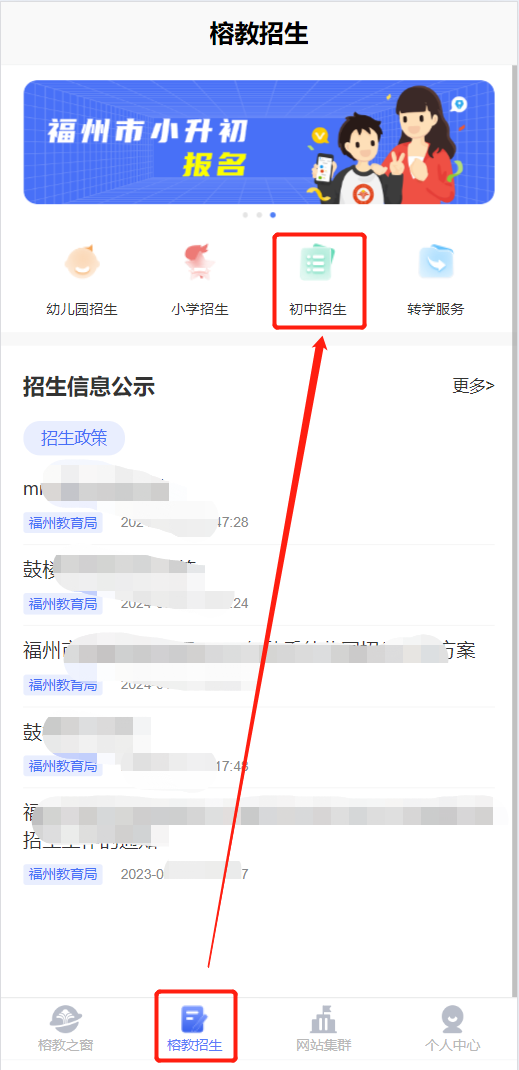 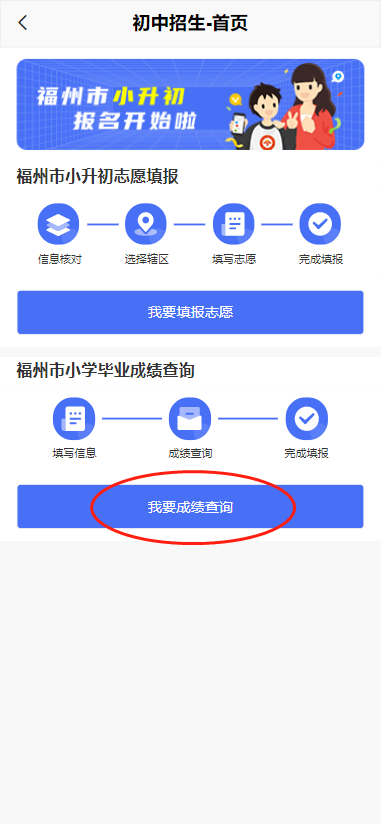 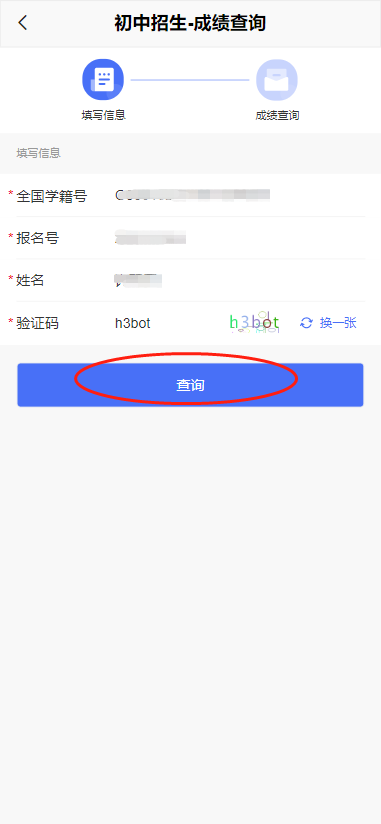 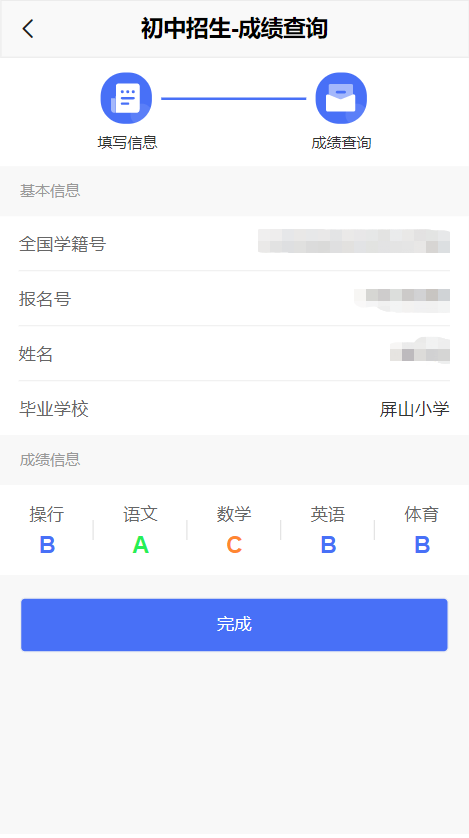 外地回来生入学
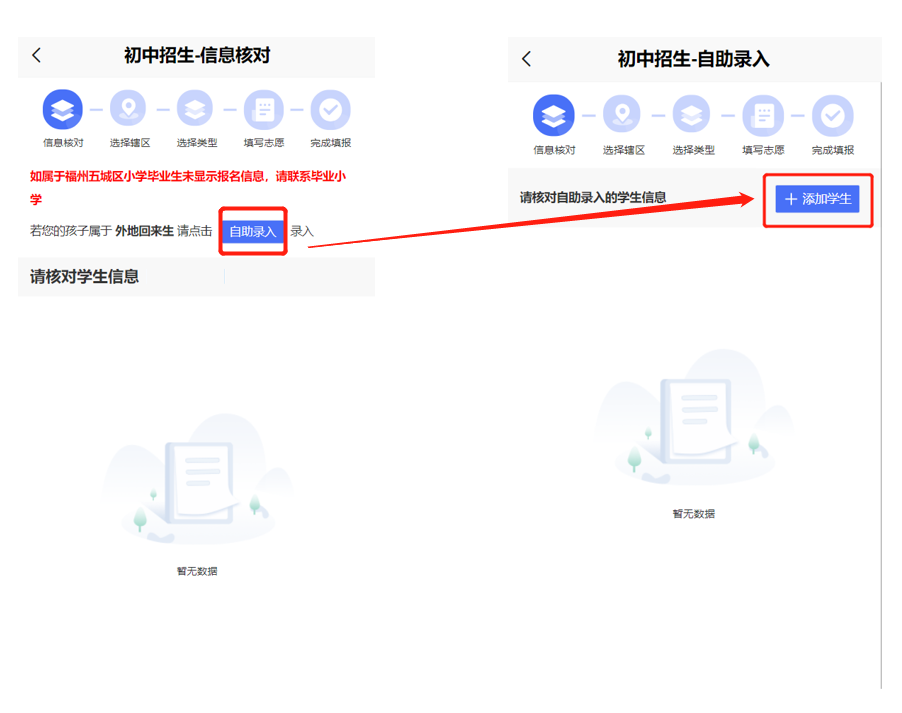 注：外地回来生入学，先通过系统自助录入信息，再到户籍所在的辖区教育局审核信息。
常见问题解答（Q&A）
Q：家长忘记系统登录密码怎么办？
A：家长可以在用户登录页面点击“忘记密码”，通过手机获取短信验证码，并重置密码。
Q：为什么我的网络正常，访问系统页面显示不太正常？
A：电脑访问系统，建议使用谷歌浏览器或360极速模式浏览器。
Q：不会网络填报志愿的家长怎么办？
A：为方便群众做好预报名工作，市教育局制作了ppt版本的系统家长操作指南，家长可以登录福州教育网查看、下载。
Q：民办初中第一志愿和第二志愿是否为必填选项？
A：学生或家长可依意向填报志愿，最多填报两个志愿。也就是说，两个志愿均可不填报。